Омонимы
Prezentacii.com
1 группа омонимов
Звучат одинаково
Пишутся одинаково
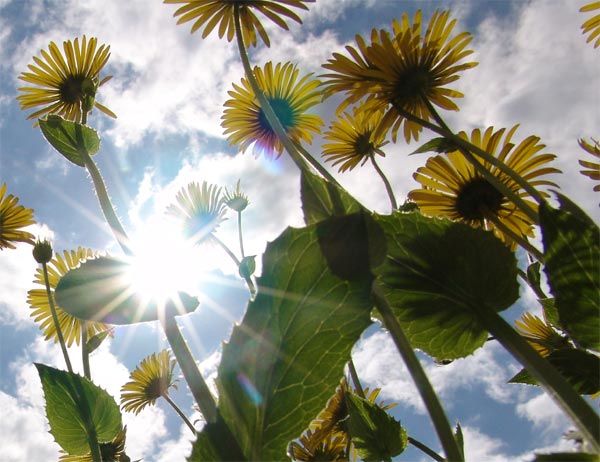 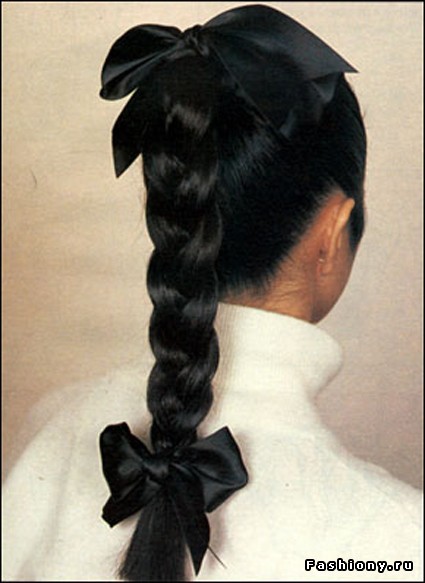 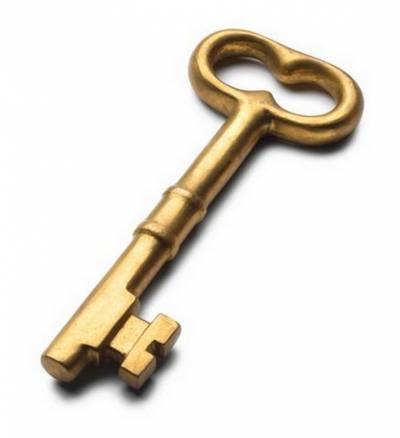 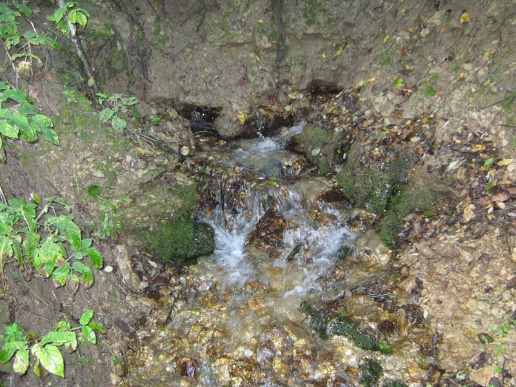 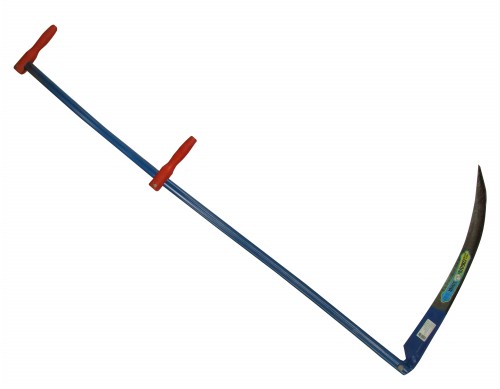 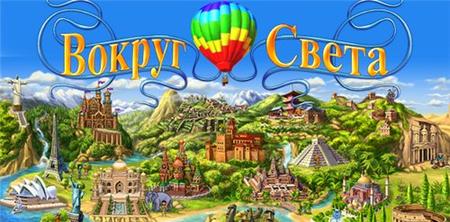 Прочитай предложения. Понимаешь ли ты, о чём идёт речь?
Наконец мы нашли старый замок.
Это была настоящая мука.
В магазине продавался старинный атлас.

             Что нужно сделать, чтобы                                 смысл    предложений стал ясен?
Наконец мы нашли старый замок.
замок
замок
Это была настоящая мука.
мука
мука
В магазине продавался старинный атлас.
атлас
атлас
2 группа омонимов
Звучат по-разному
Пишутся одинаково
    мука-мука
        замок-замок
            атлас- атлас
               кружки-кружки
                  стрелки-стрелки
Заполни таблицу примерами
код [кот]
кот [кот]
гвоздики
гвоздики
Уж (уже)
Уж (змея)
3 группа омонимов
Одинаково звучат
Пишутся по-разному
         код-кот
                 луг-лук
                        гриб-грипп
Что я знаю об омонимах?
Это слова одинаковые по звучанию или написанию, но РАЗНЫЕ по значению:
  Одинаково звучат и пишутся;
  Одинаково звучат, а пишутся по-разному;
  Одинаково пишутся, а звучат 
      по-  разному;
                  ???